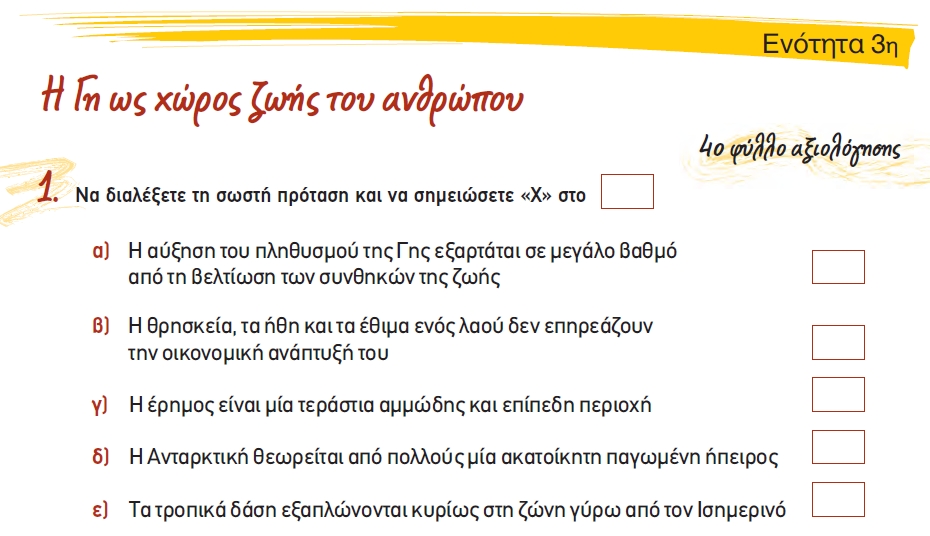 Σ
ΟΧΙ
Λ
Σ
Σ
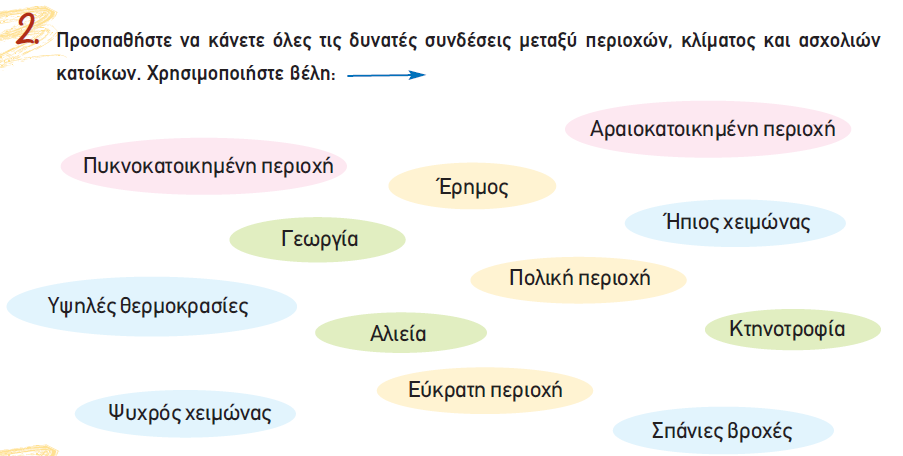 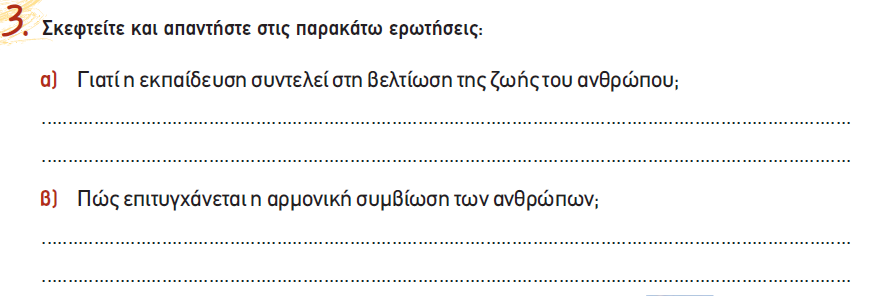 Μερικές  ιδέες:
Ανάπτυξη γνώσεων και ικανοτήτων, ευκαιρίες εργασίας, οικονομική πρόοδος, καλύτερες συνθήκες ζωής,  κοινωνική ζωή, υγεία, αυτοπεποίθηση  και προσωπική εξέλιξη.
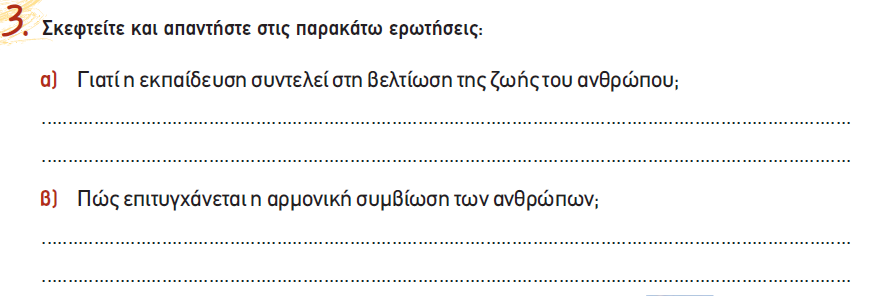 Μερικές ιδέες:
σεβασμός, αποδοχή, επικοινωνία, ενσυναίσθηση ( Η ικανότητα να μπαίνουμε στη θέση του άλλου και να κατανοούμε τα συναισθήματά του), δίκαιοι κανόνες και ηθικές αξίες, συνεργασία, αλληλεγγύη, επίλυση συγκρούσεων με ειρηνικό τρόπο, κοινό όραμα και στόχοι .